Techman Robot Inc.
Tommy.Chien  |  may. 2019
TMvision  Typesetting
Introduction
Purpose
1.Visual module text display position and size adjustable
2.OCR, Number OCR support text display parameters are adjustable
3.Modify how Gauge content is displayed

Equipment
       TM all series

 Function operation
Function operation(1/10)
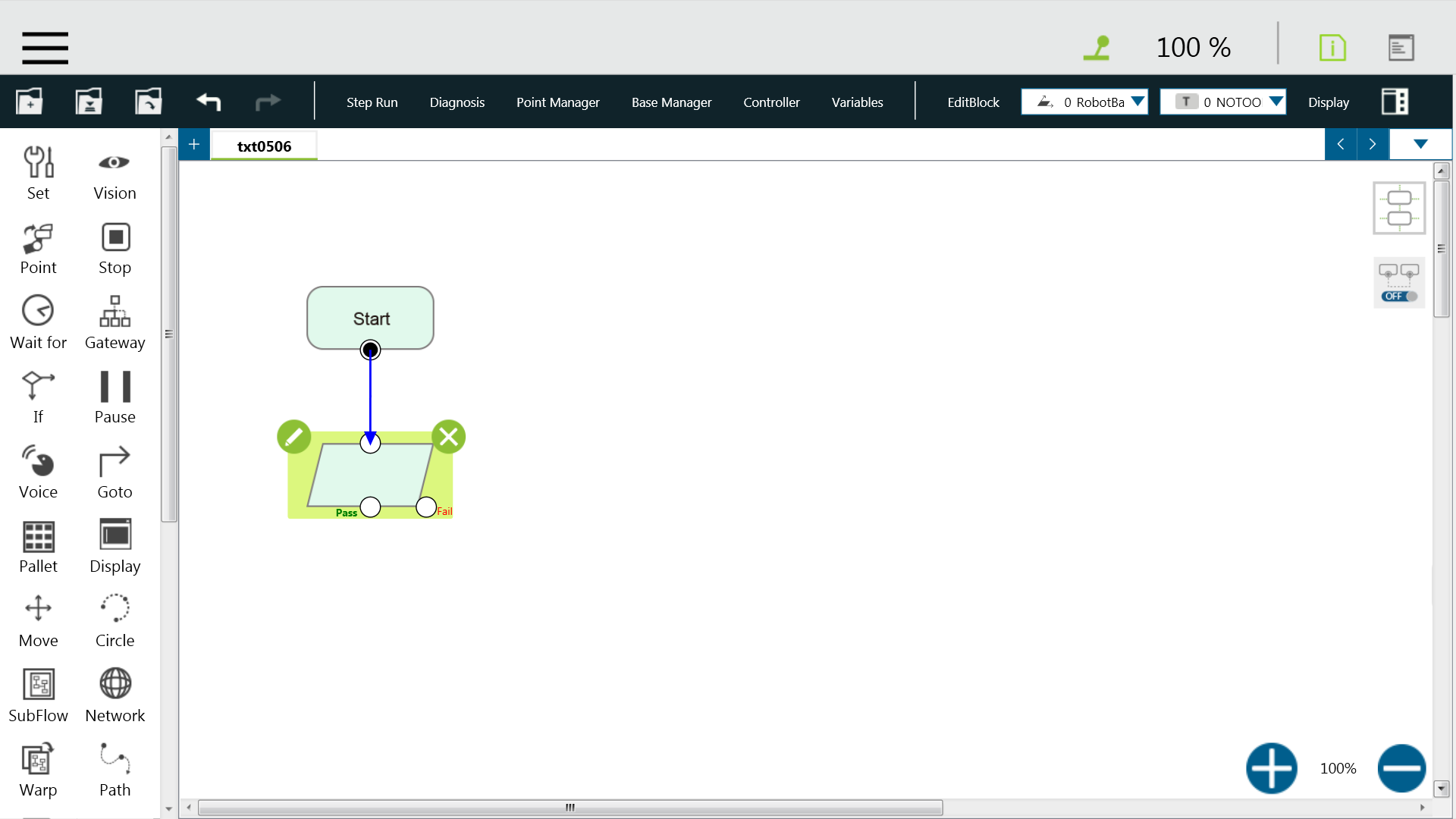 Function operation(2/10)
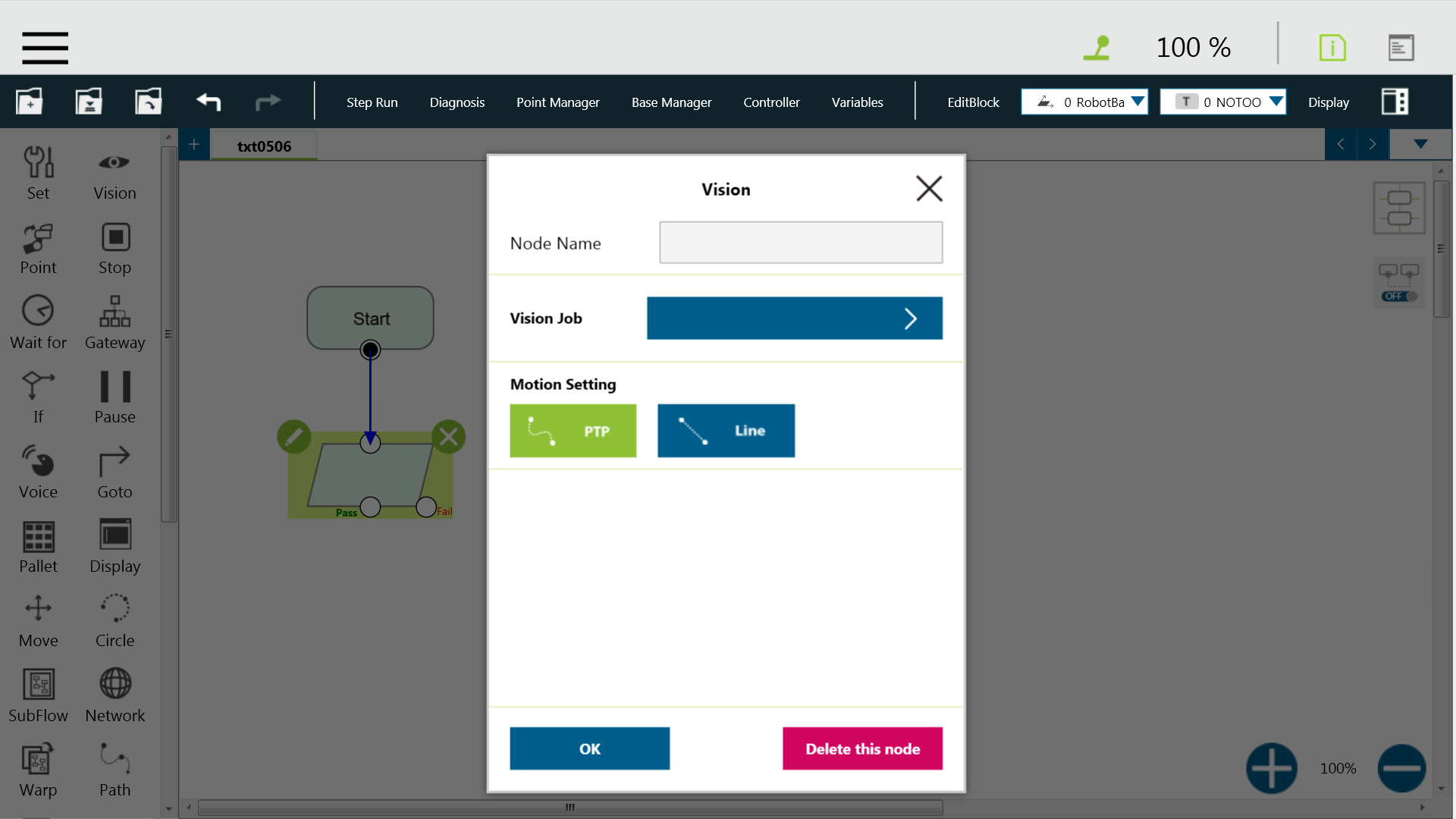 Function operation(3/10)
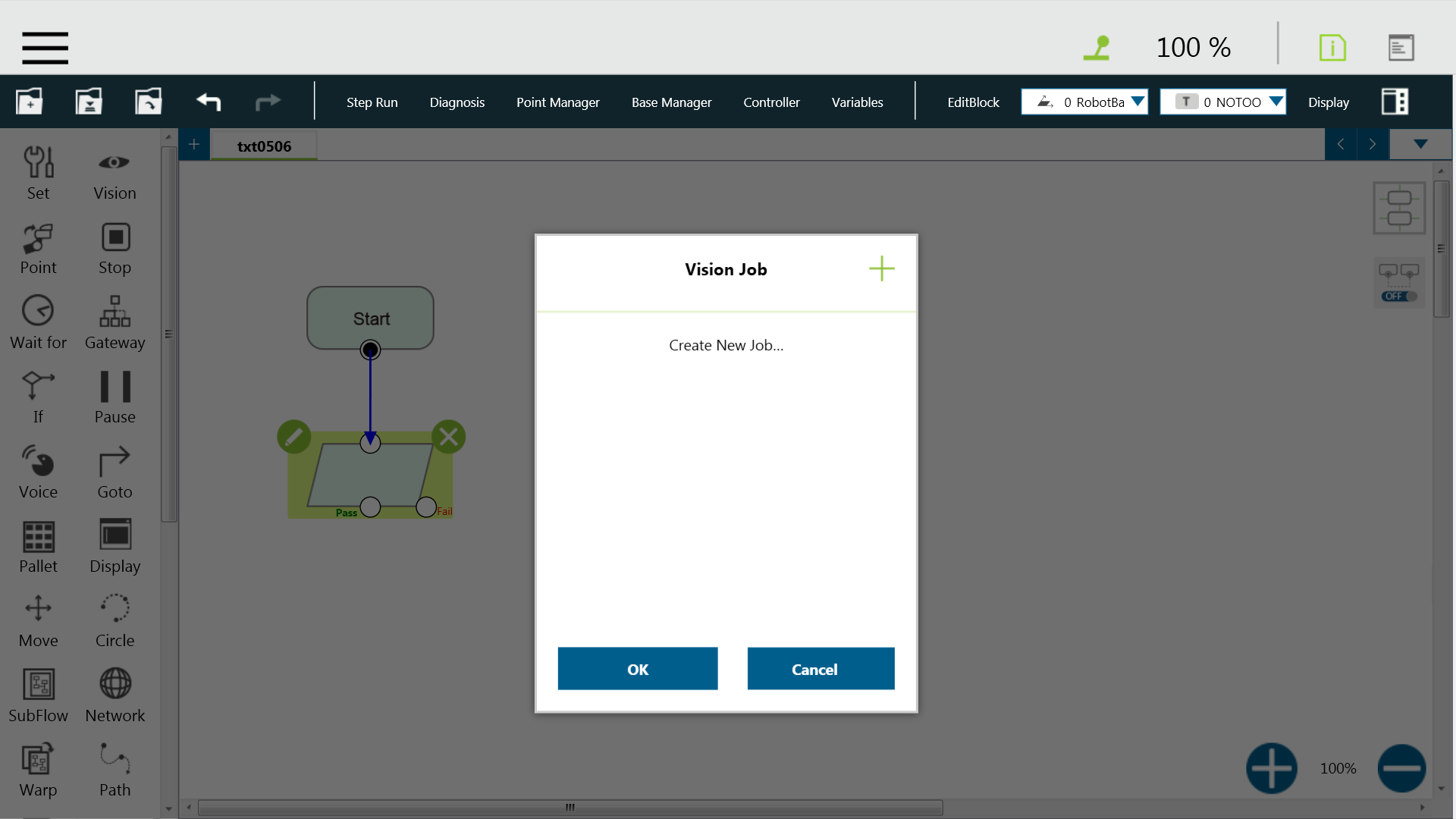 Function operation (4/10)
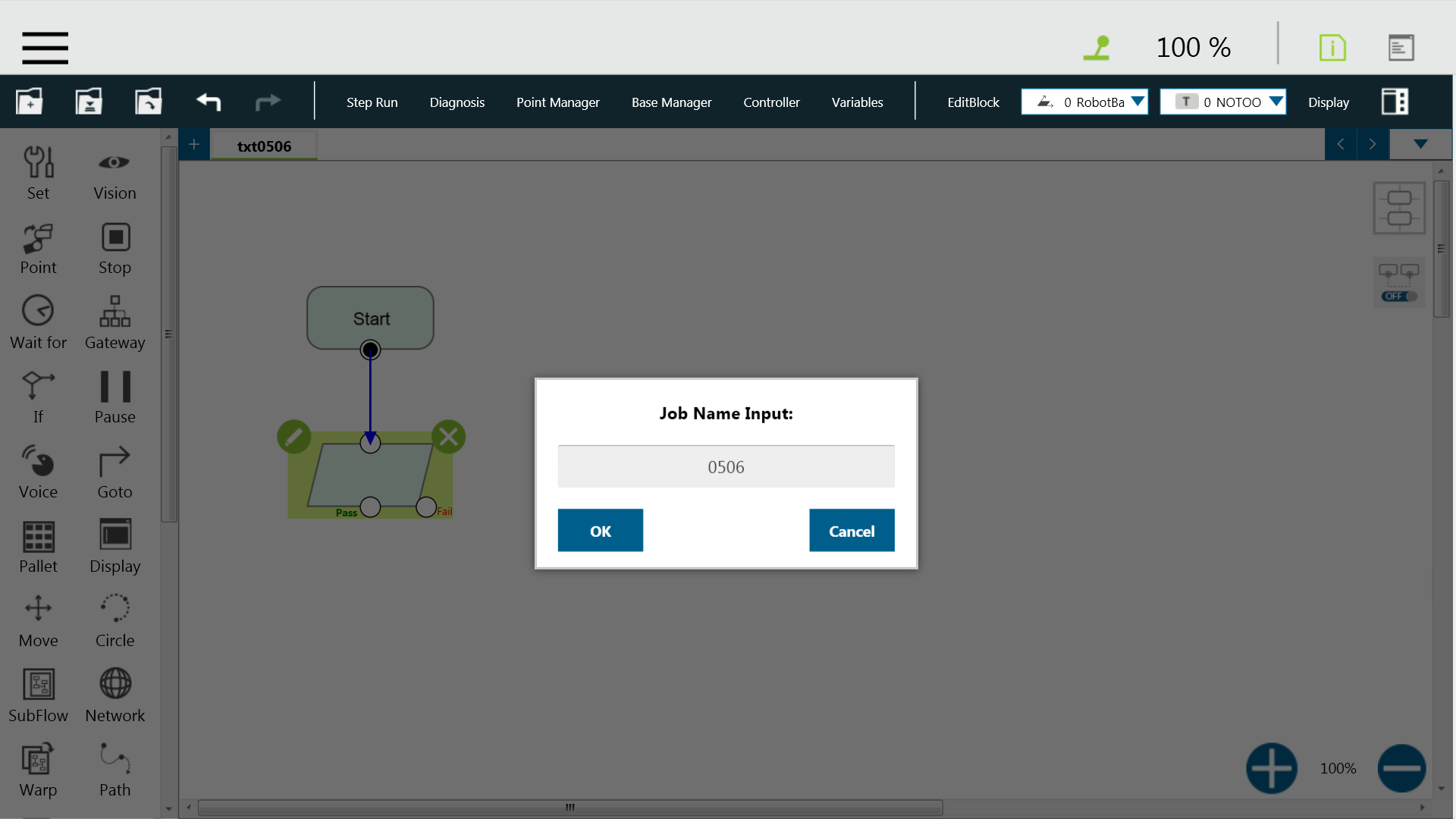 Function operation (5/10)
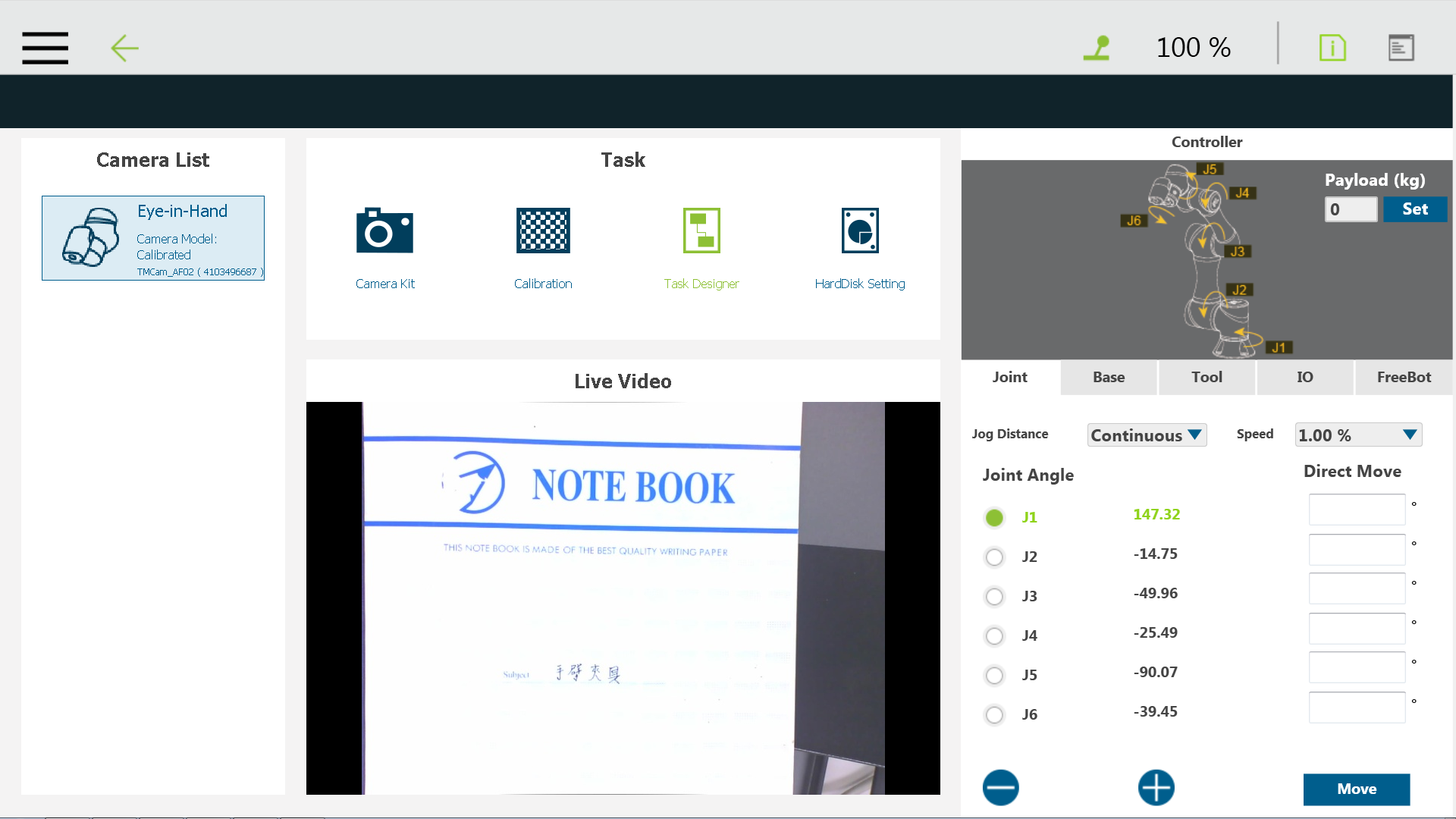 Function operation (6/10)
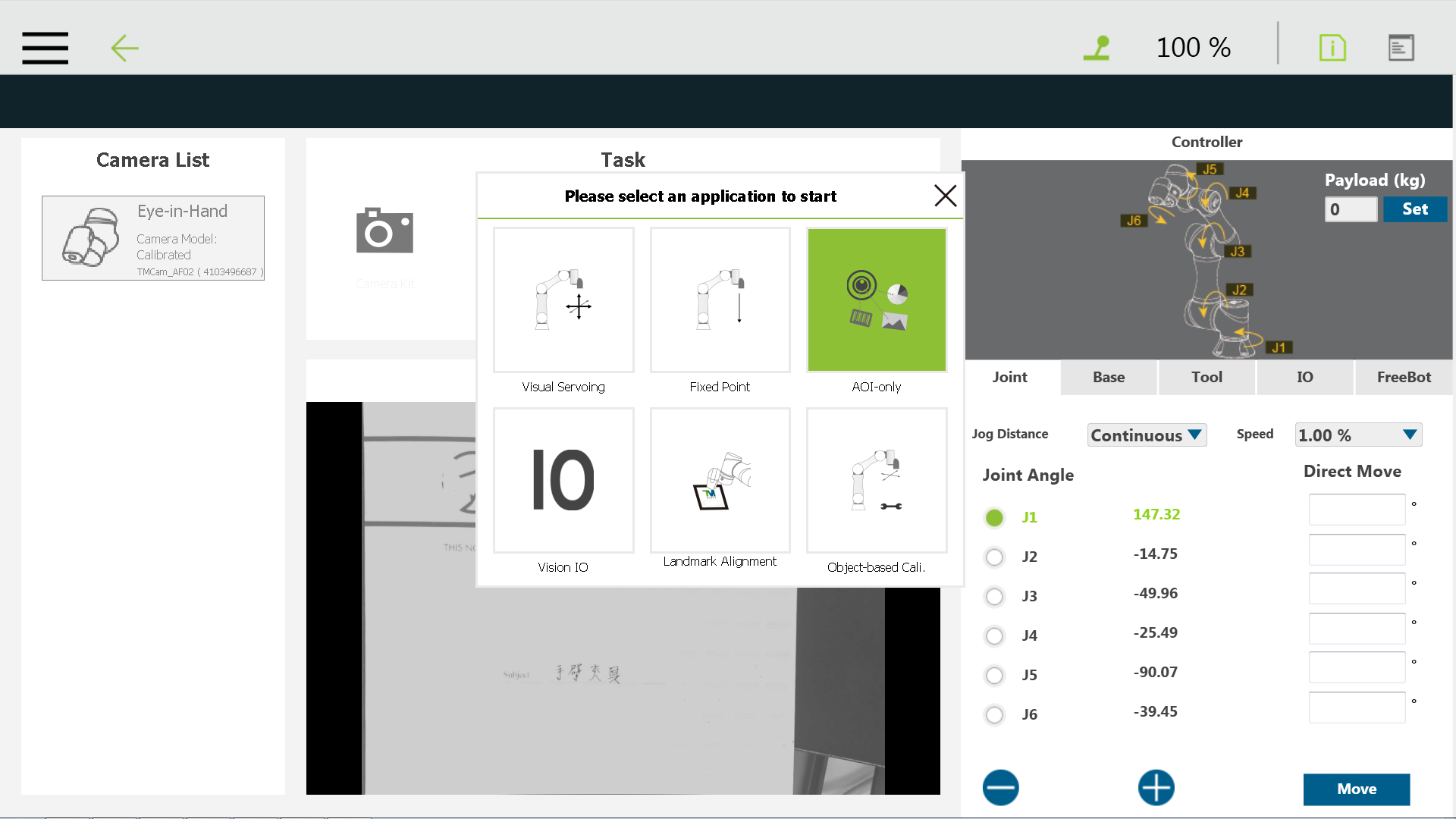 Function operation (7/10)
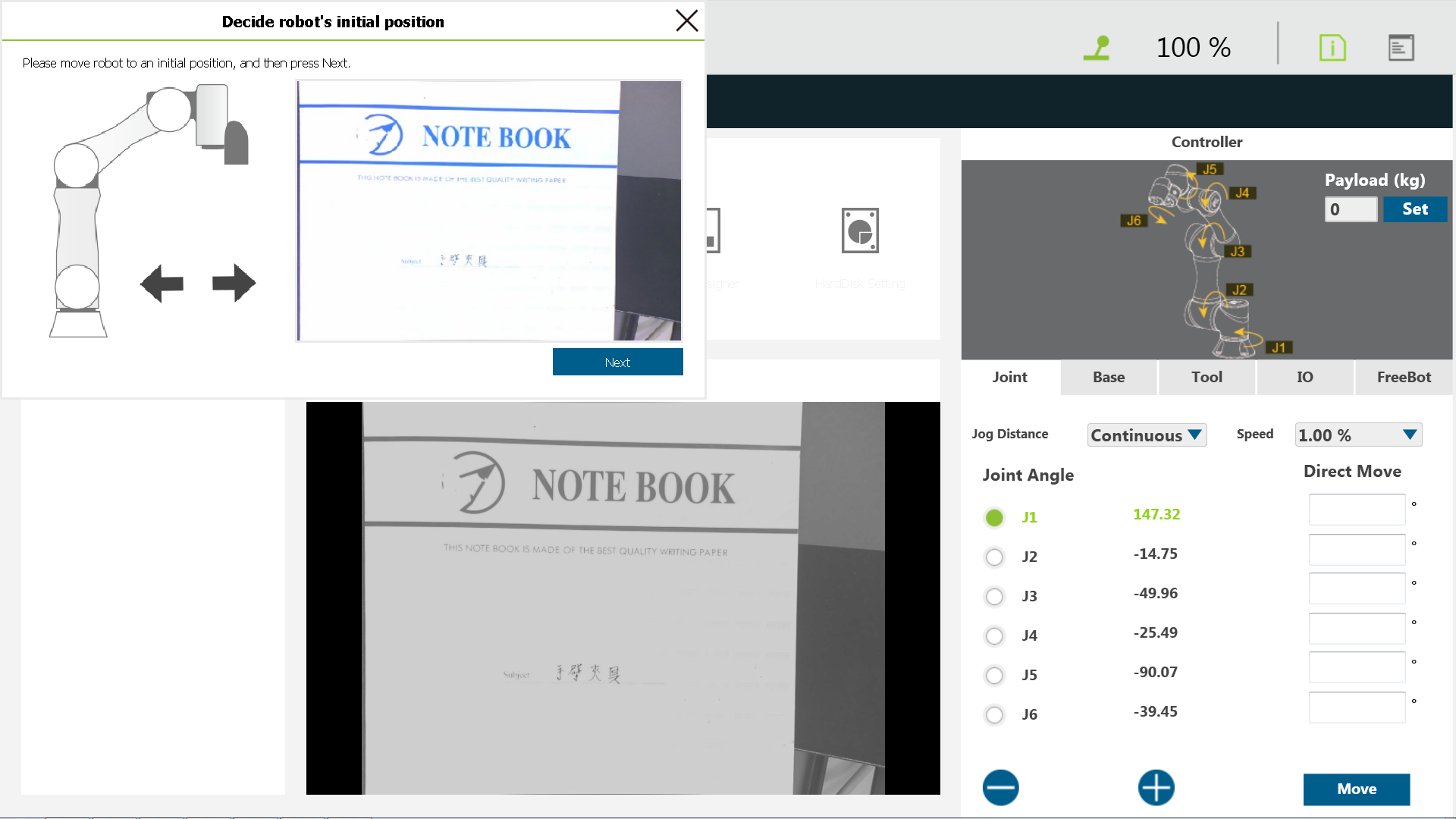 Function operation (8/10)
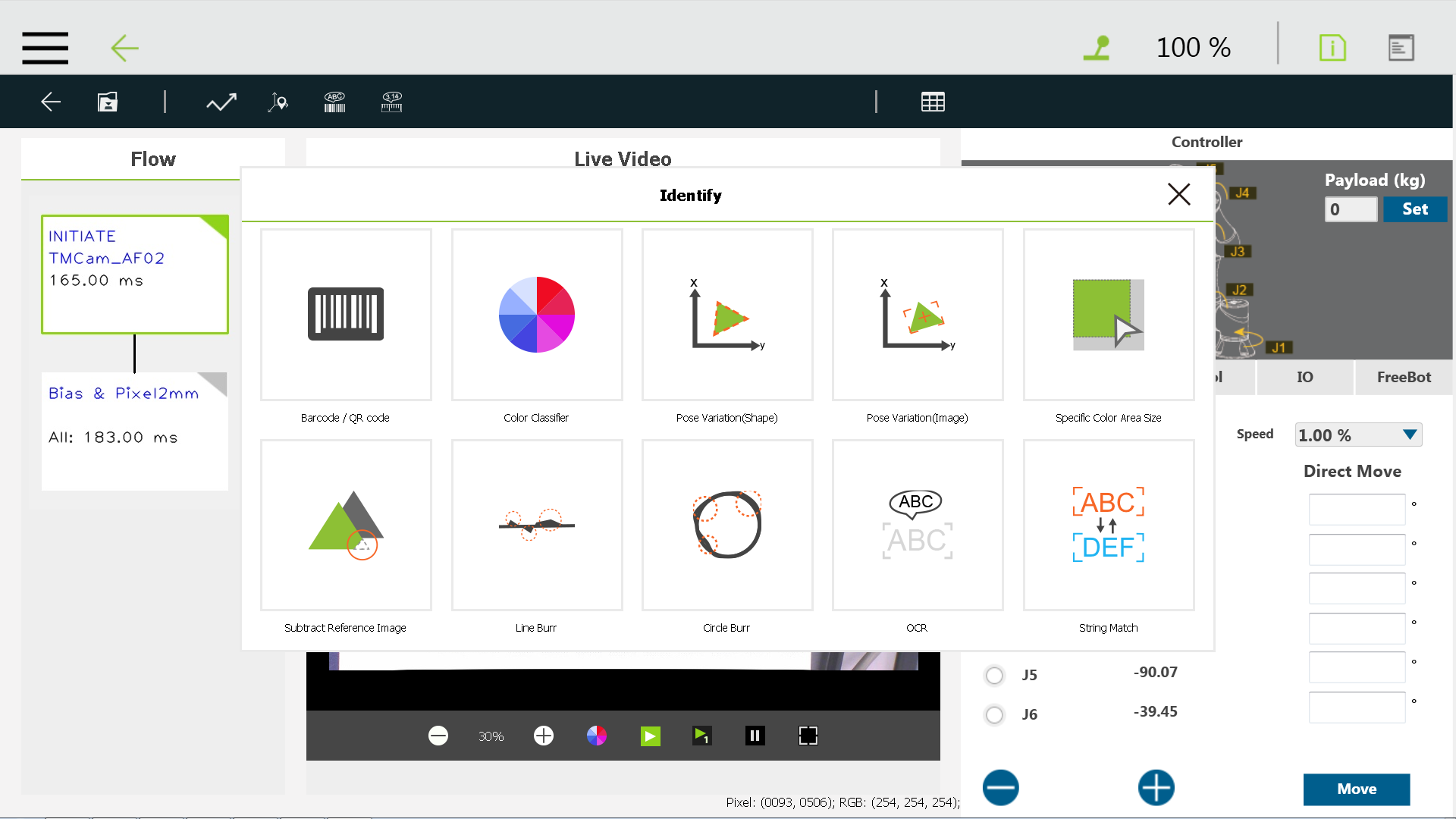 Function operation (9/10)
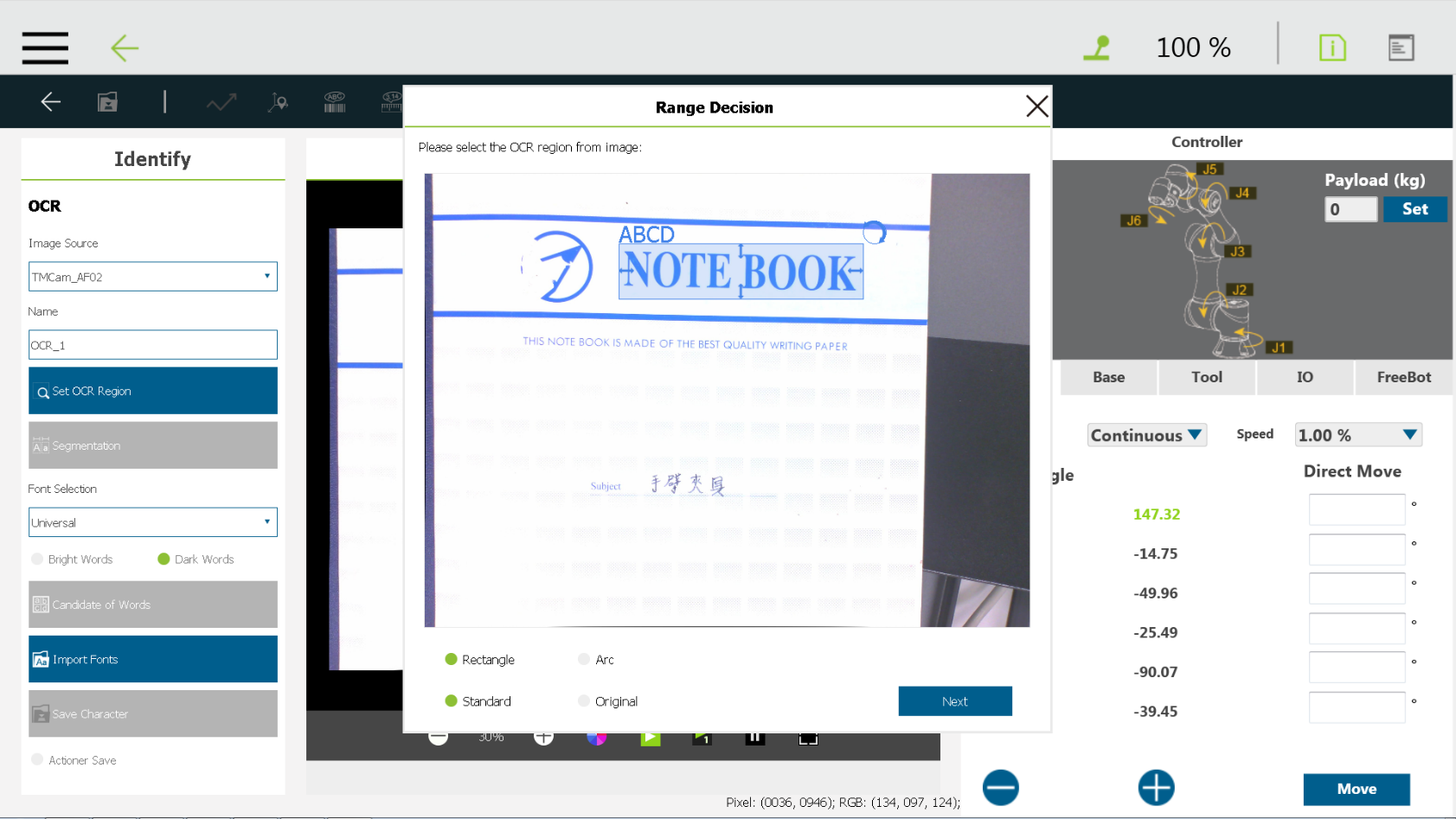 Function operation (10/10)
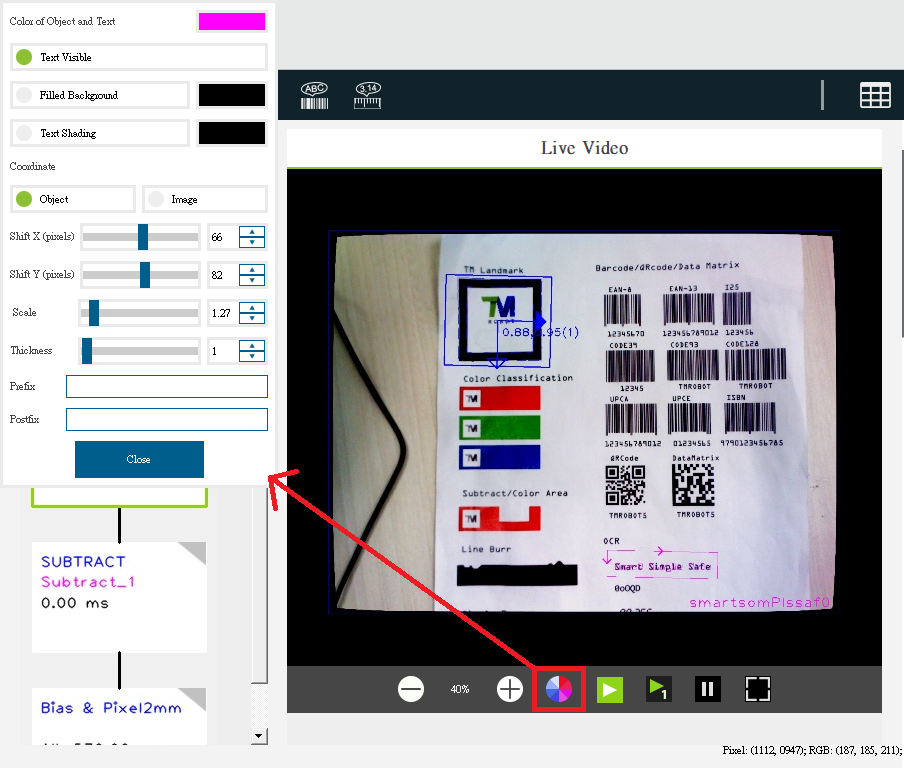 Location and size of text are adjustable. 
OCR and number OCR support adjustable parameters for text display.
Refined display of gauge content.